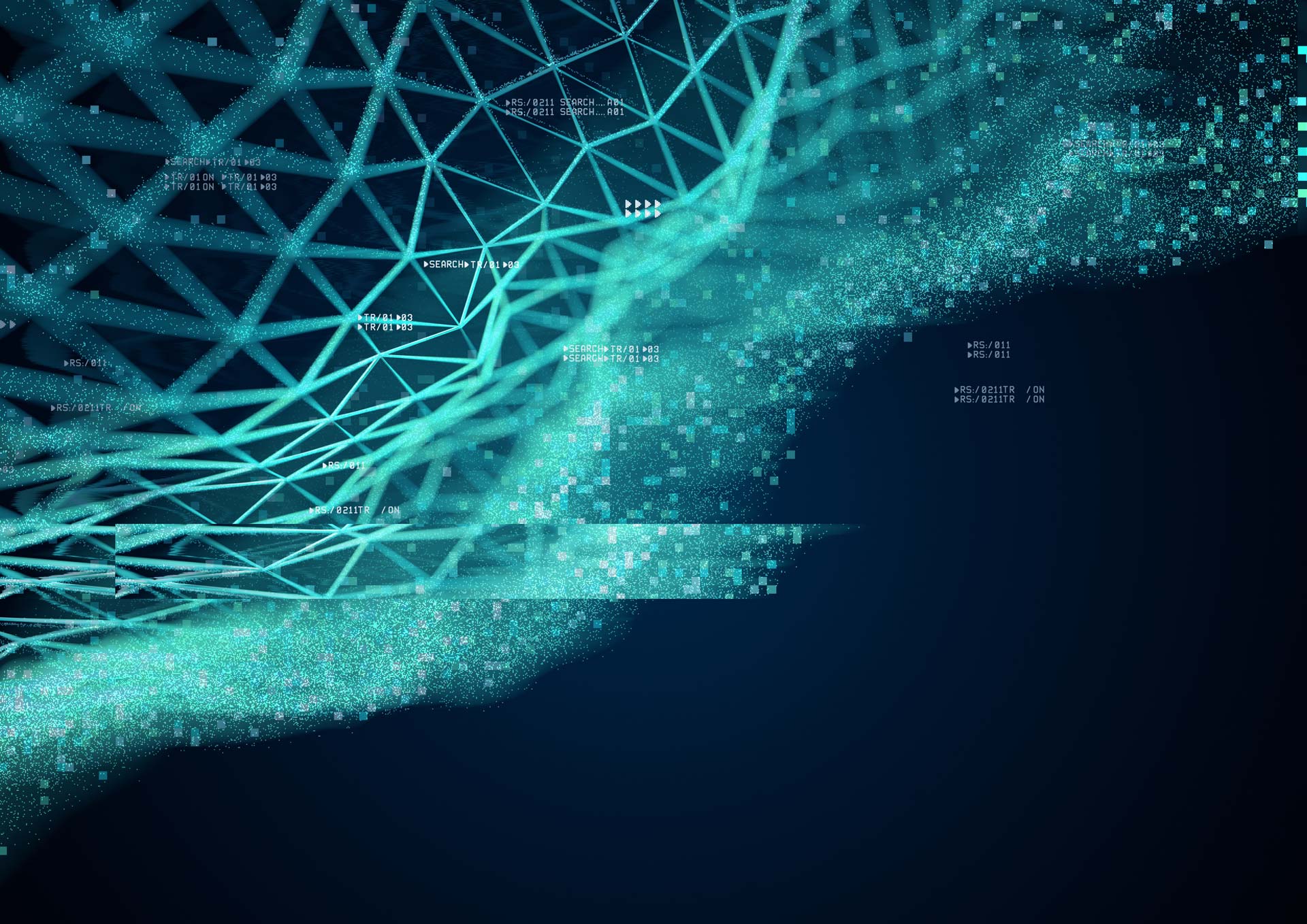 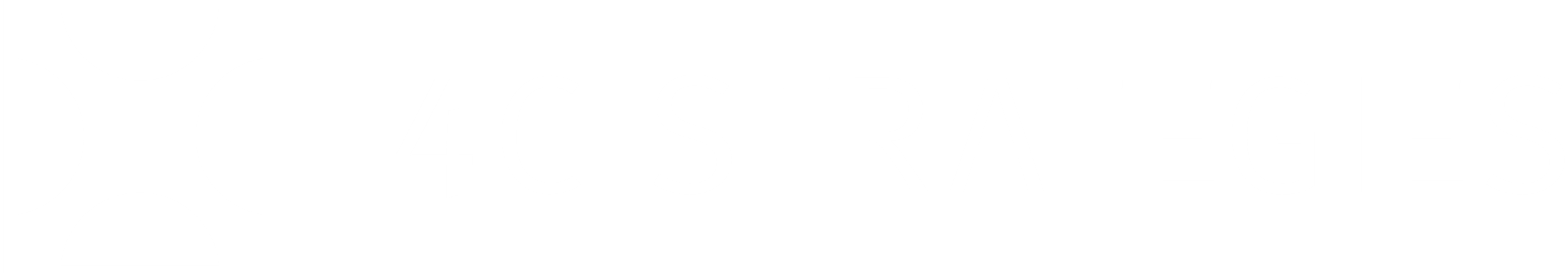 For over 20 years we at 4C Strategies have delivered software and supporting expert services globally to build resilient organizations and train for the future.
4C Strategies 
Interim Report Q2 2024
Risk Management
Business Continuity Management
Incident & Crisis Management
Training & Exercise Management
July 19, 2024
STOCKHOLM  |  LONDON  |  WASHINGTON D.C.  |  BRISBANE  MALMÖ  |  ORLANDO  |  WARMINSTER
4C for Public and Corporate customers
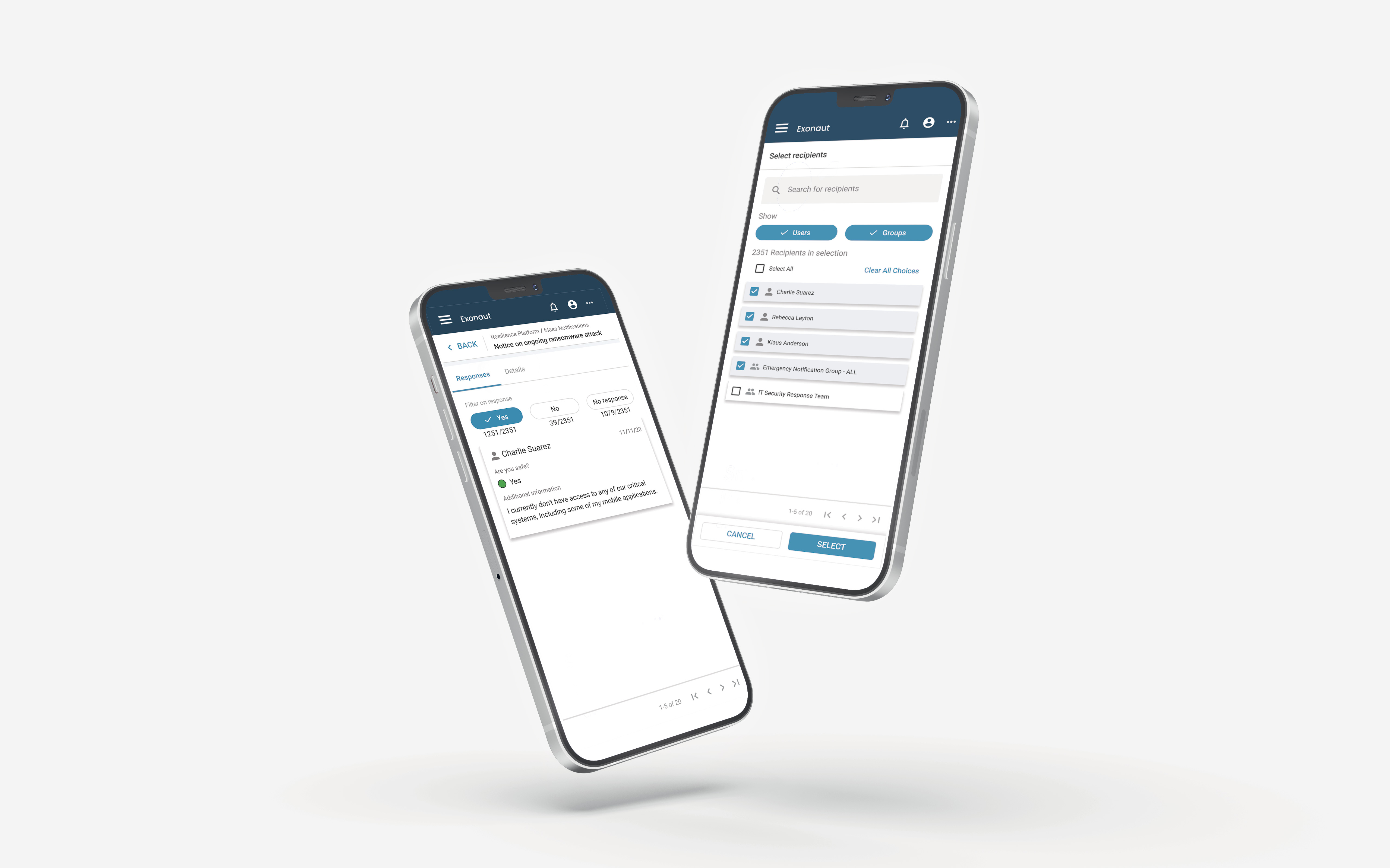 4C for Defence Customers
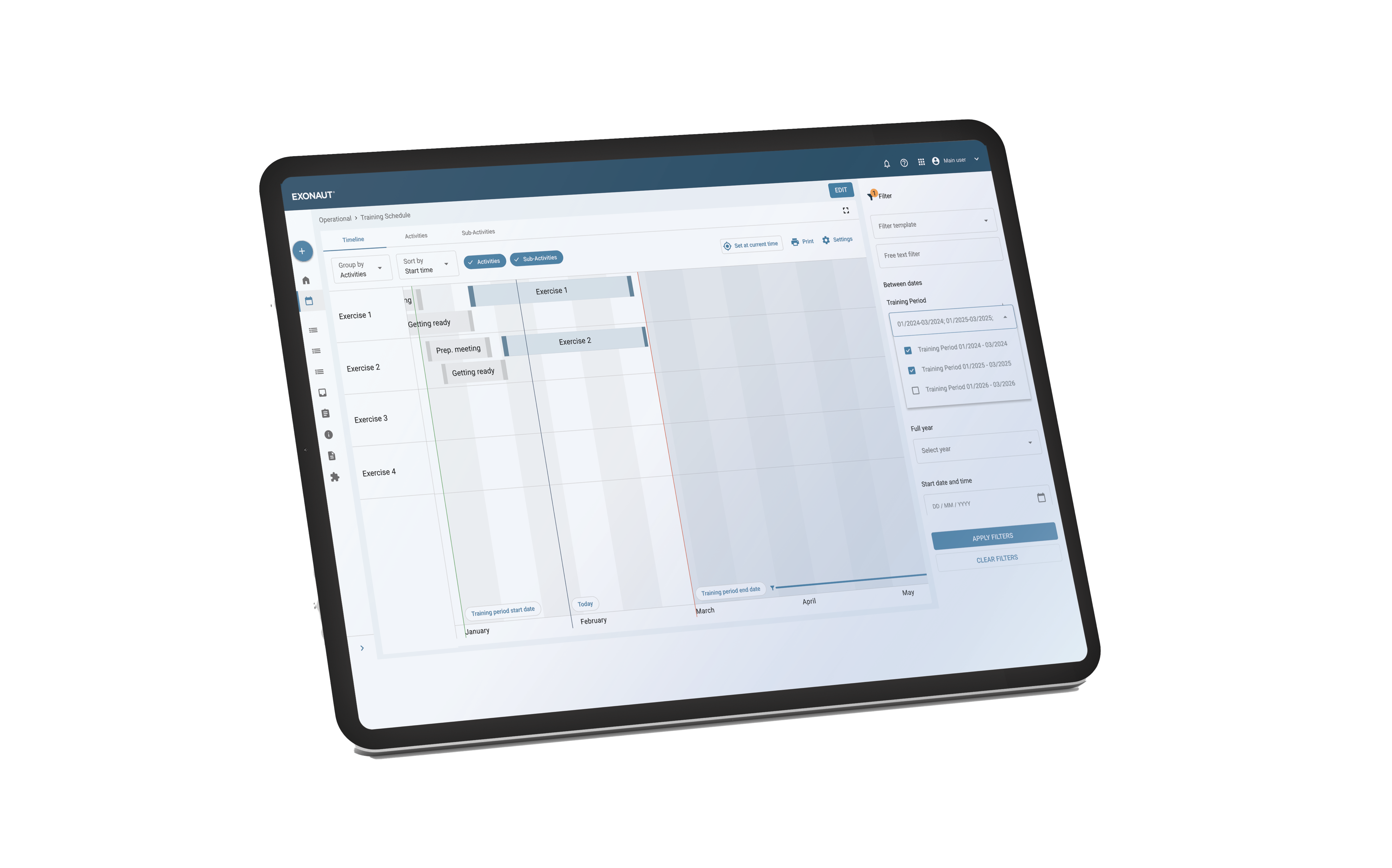 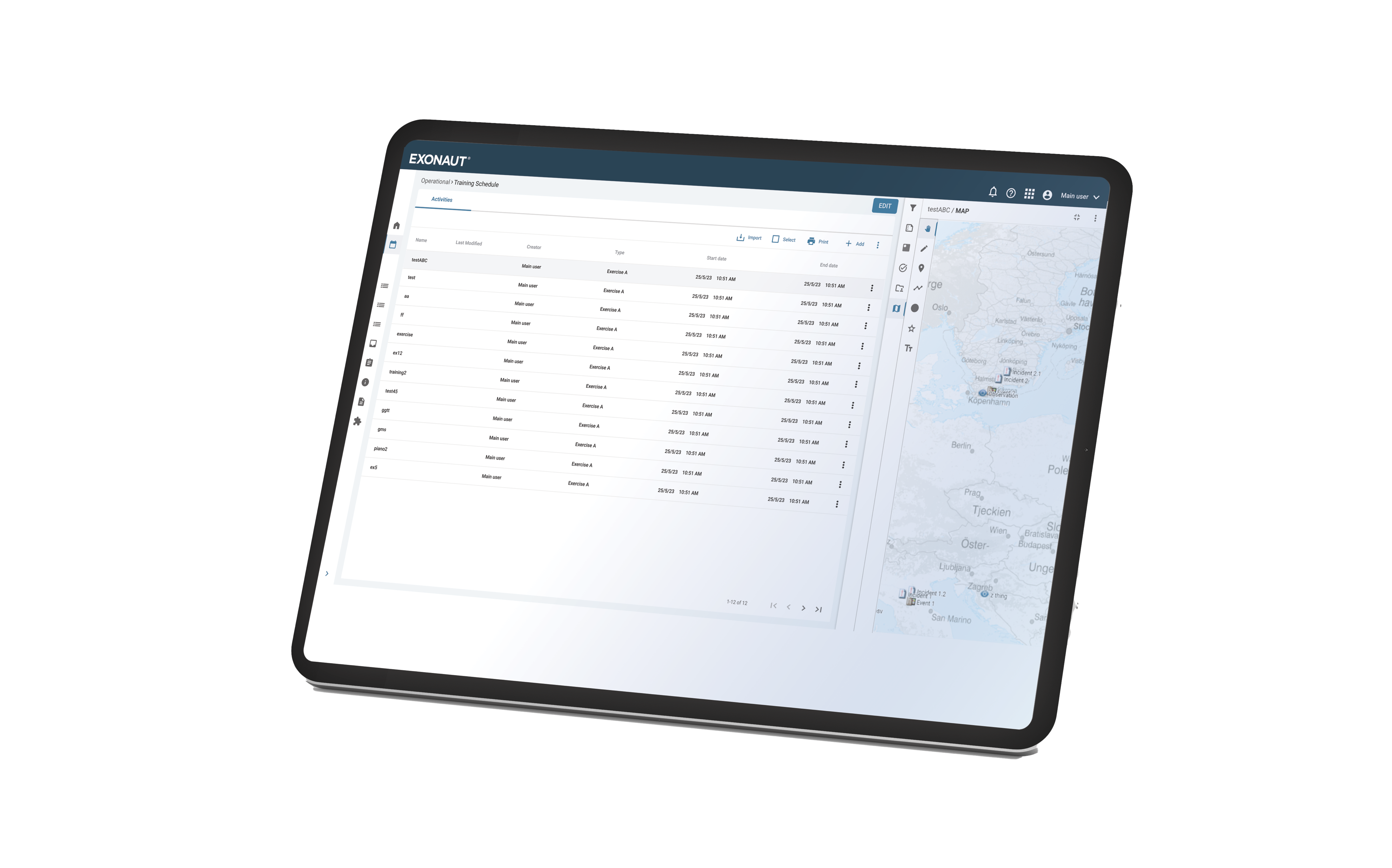 Optimizing 
for the future
4C STRATEGIES
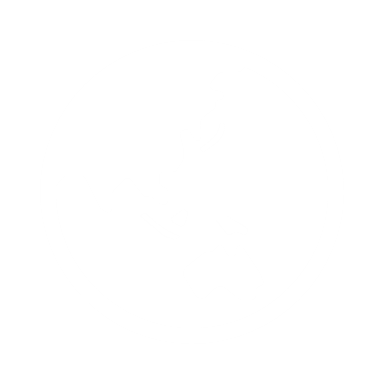 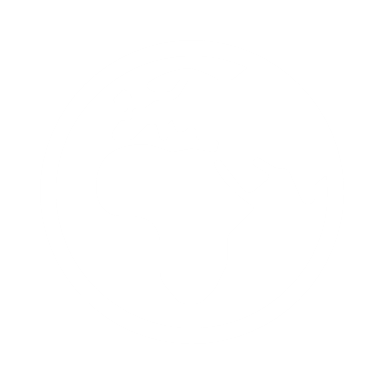 APAC
EMEA
Streamline our business
Improve follow-up and optimization
New segment reporting starting from the third quarter
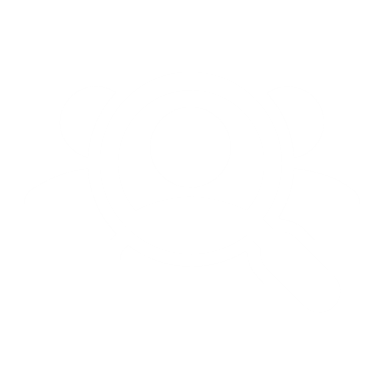 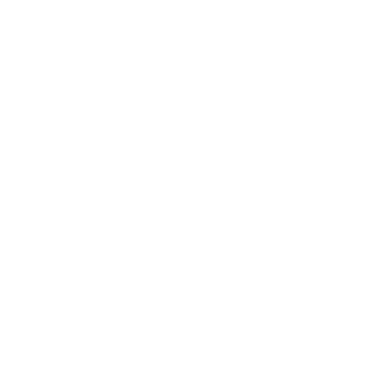 North America
Expert Services
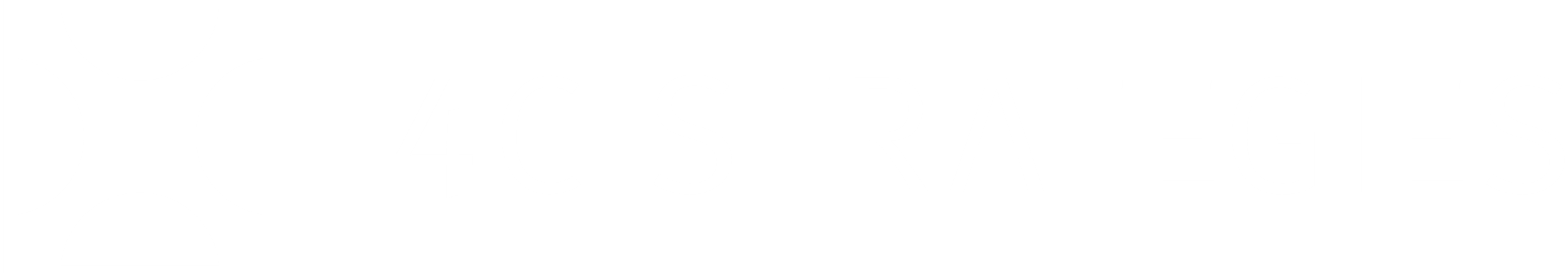 [Speaker Notes: These are the highflying benefits of utilizing Exonaut, digital first approach to a crisis. Focus more on the points highlighted by earlier in the conversation when discussing their needs for a solution.]
Executive summary Q2 2024
Delayed contracts in North America, now in final stages.
Nordics maintained consistent activity and growth; International saw strong performance in Australia with new defence contracts.
Management and operational changes to enhance efficiency implemented
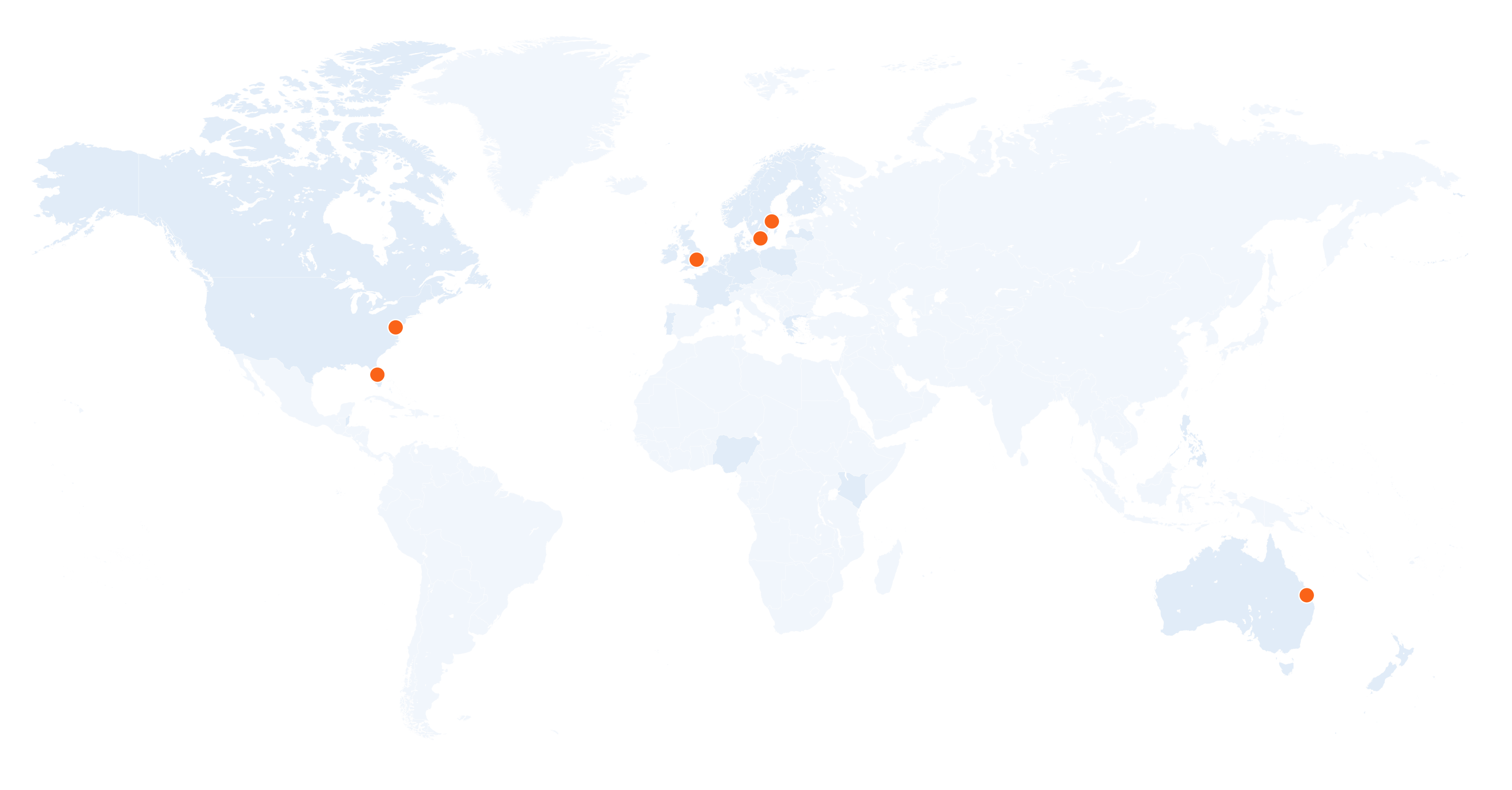 4C in numbers
136
Net sales 2024 H1
28
New clients 
H1 2024
14%
Net sales CAGR 2020-2024 Q2
STOCKHOLM  |  LONDON  |  WASHINGTON, D.C.  |  BRISBANE 
MALMÖ  |  ORLANDO  |  WARMINSTER
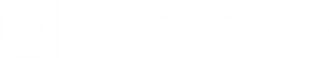 *EBIT adjusted for items affecting comparability (IPO-related costs)
Net sales per segment, RTM
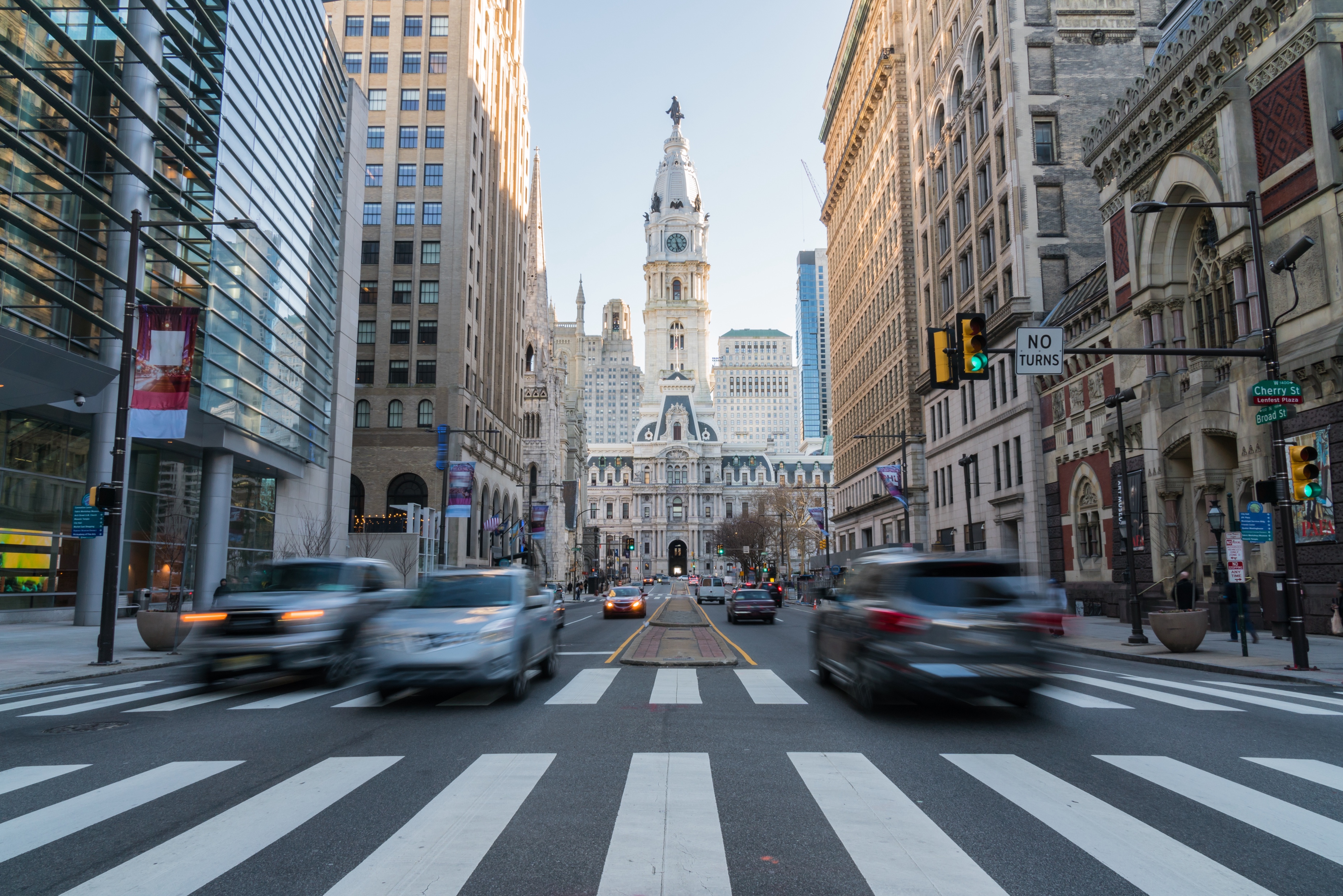 North America
Contract delays in North America defence persist.
Key contracts in final negotiations, expected to significantly impact 2024 results.
Growing pipeline in defence and corporate segment.
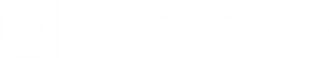 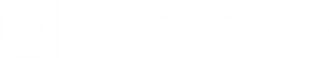 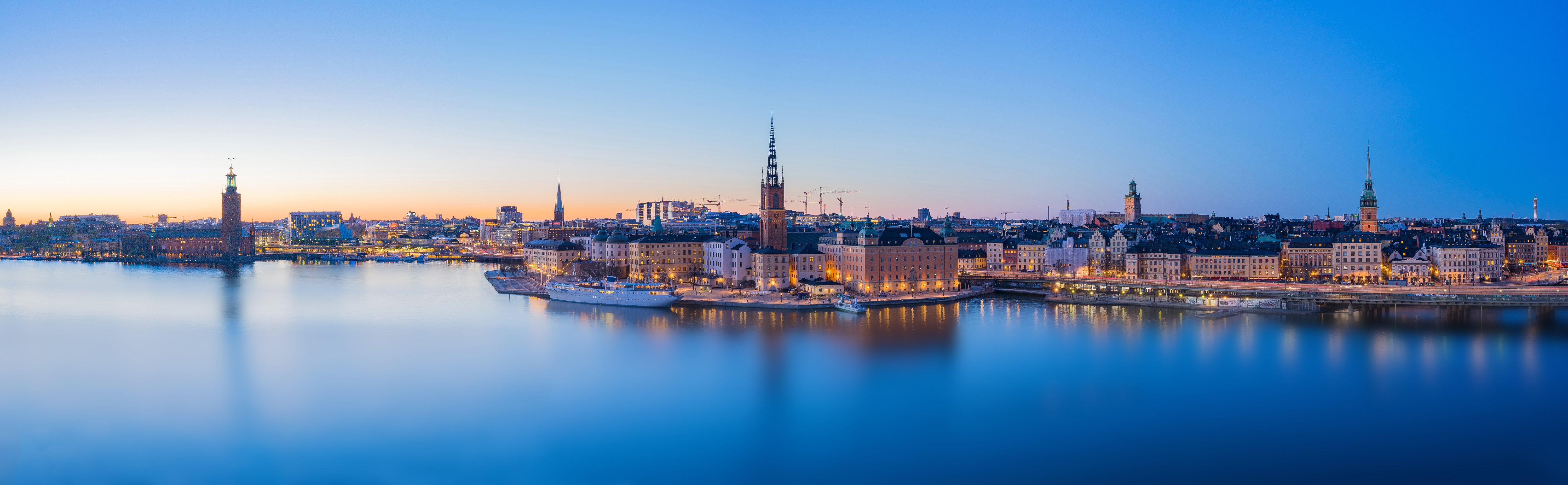 Nordics
Strategic projects with major government and private clients extended, offering good prospects for a strong 2024.
Over 10 new customers for software and expert services signed in both private and public sectors, strengthening our position in the Nordic market.
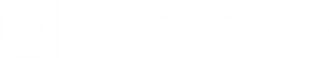 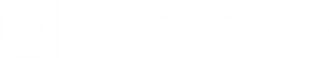 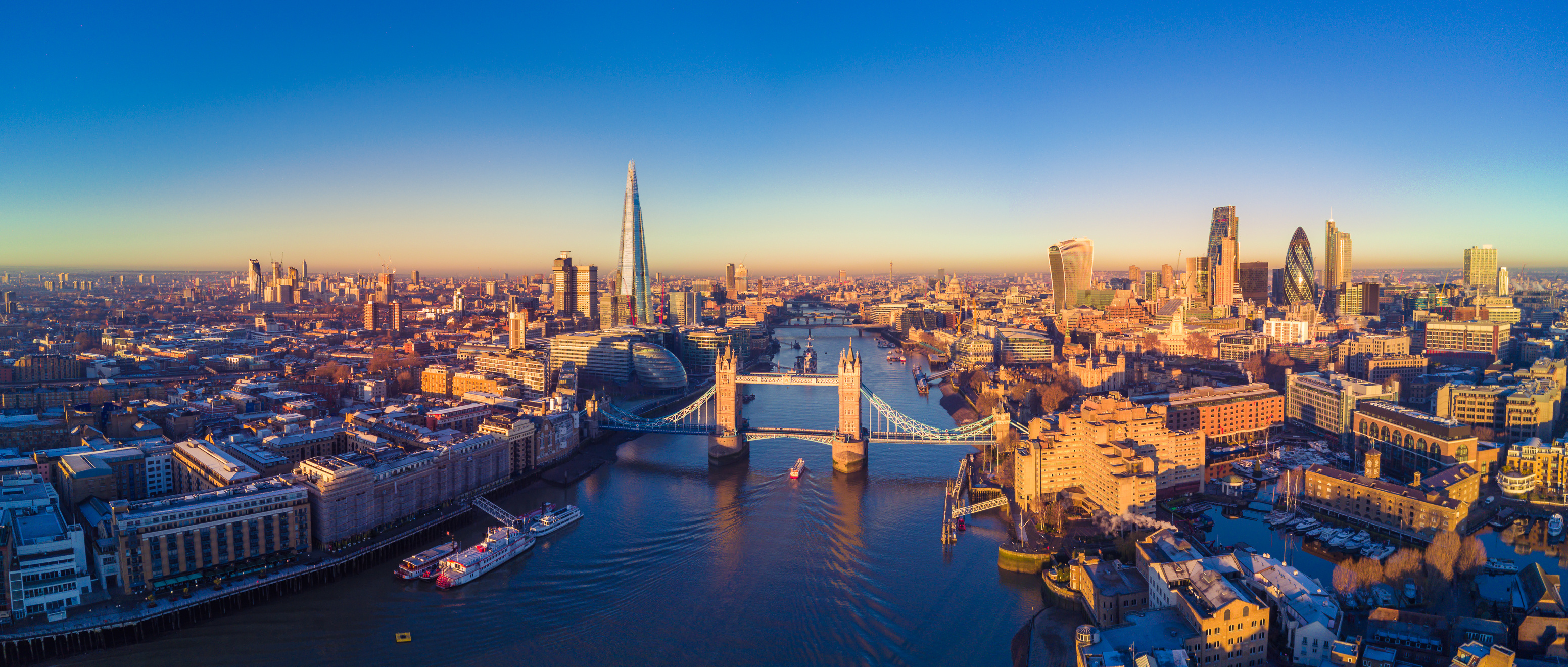 International
Strong performance in APAC with strategic extensions, and key contract expansions in the defence segment.
Positive pipeline development in Europe and NATO.
New agreements with UK Royal Air Force and Royal Navy align with our strategy to broaden defence offerings.
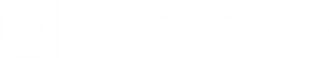 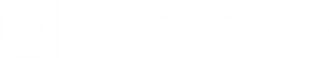 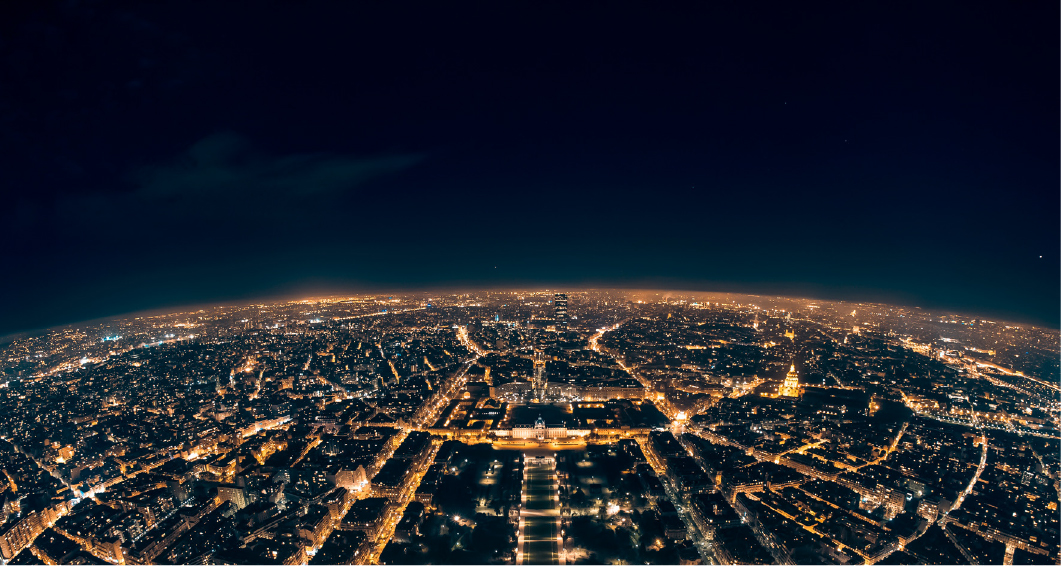 Key Priorities
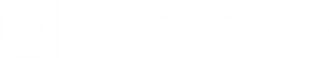 [Speaker Notes: These are the highflying benefits of utilizing Exonaut, digital first approach to a crisis. Focus more on the points highlighted by earlier in the conversation when discussing their needs for a solution.]
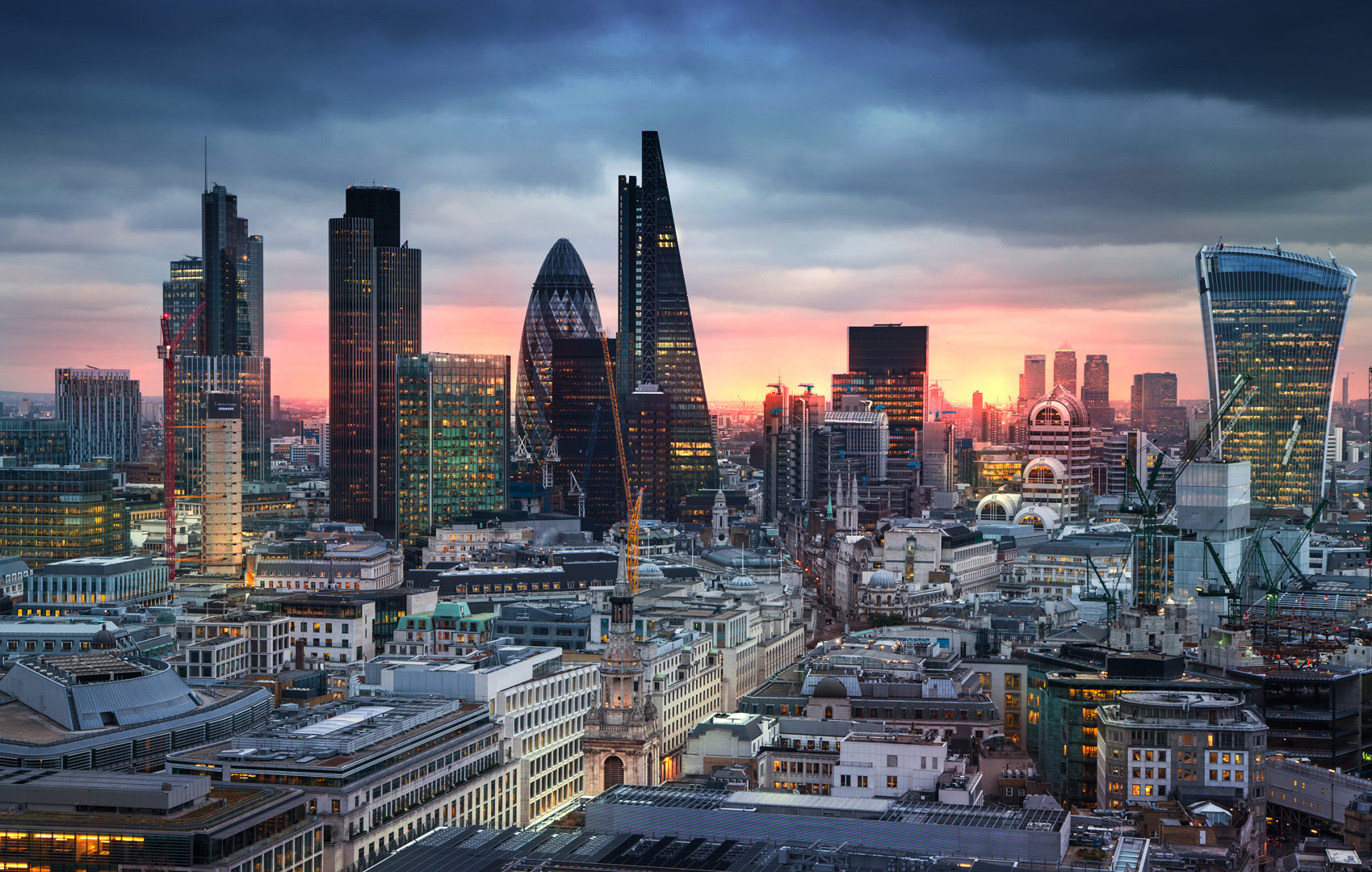 Three key focus areas
Drive organization to regain lost ground and deliver a strong 2024
Focus on exceptional customer service and enhanced product delivery

Continued Technical Innovation and transformation through AI and key additions to our team
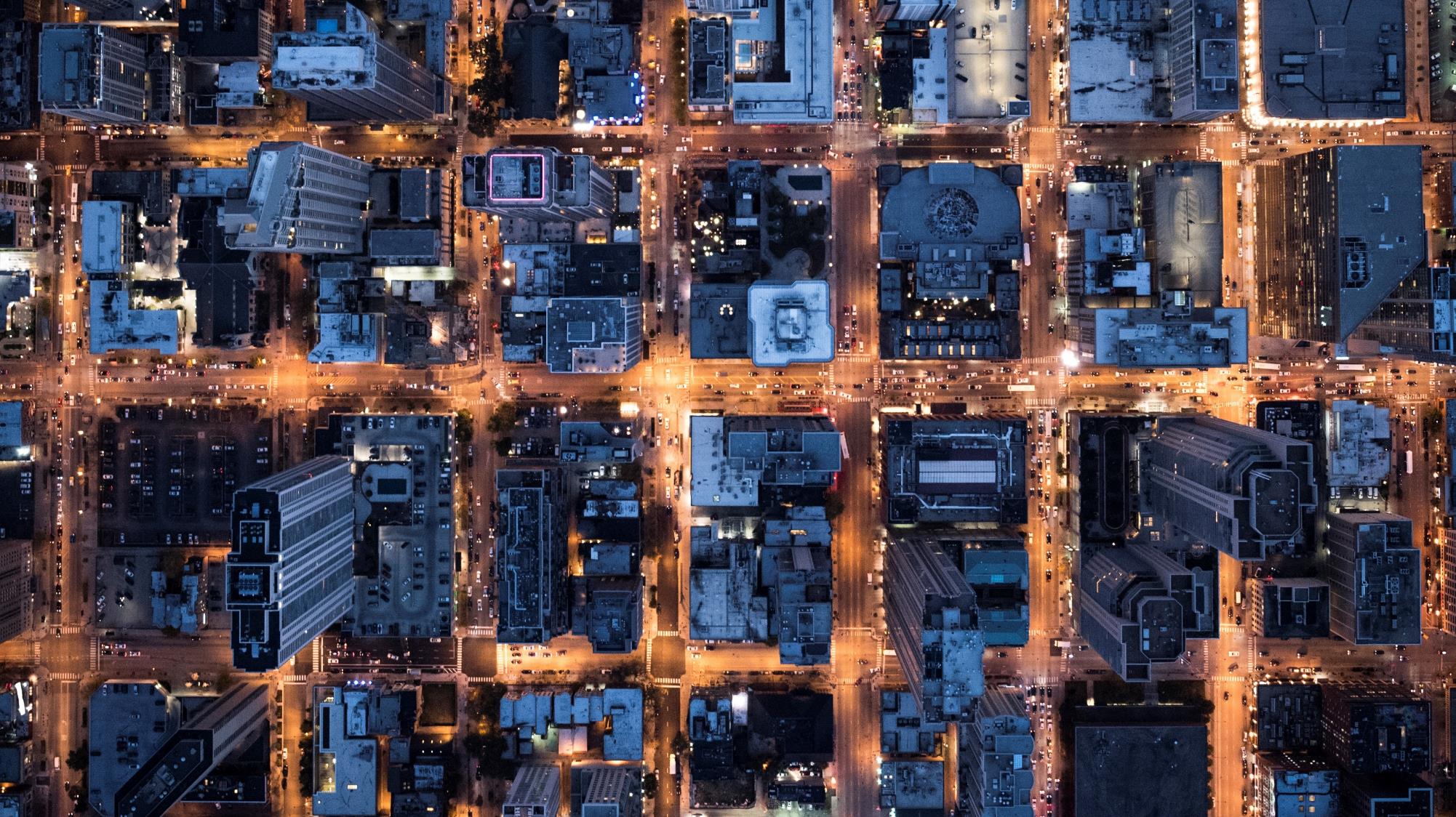 Q&A
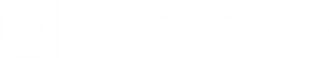 [Speaker Notes: These are the highflying benefits of utilizing Exonaut, digital first approach to a crisis. Focus more on the points highlighted by earlier in the conversation when discussing their needs for a solution.]
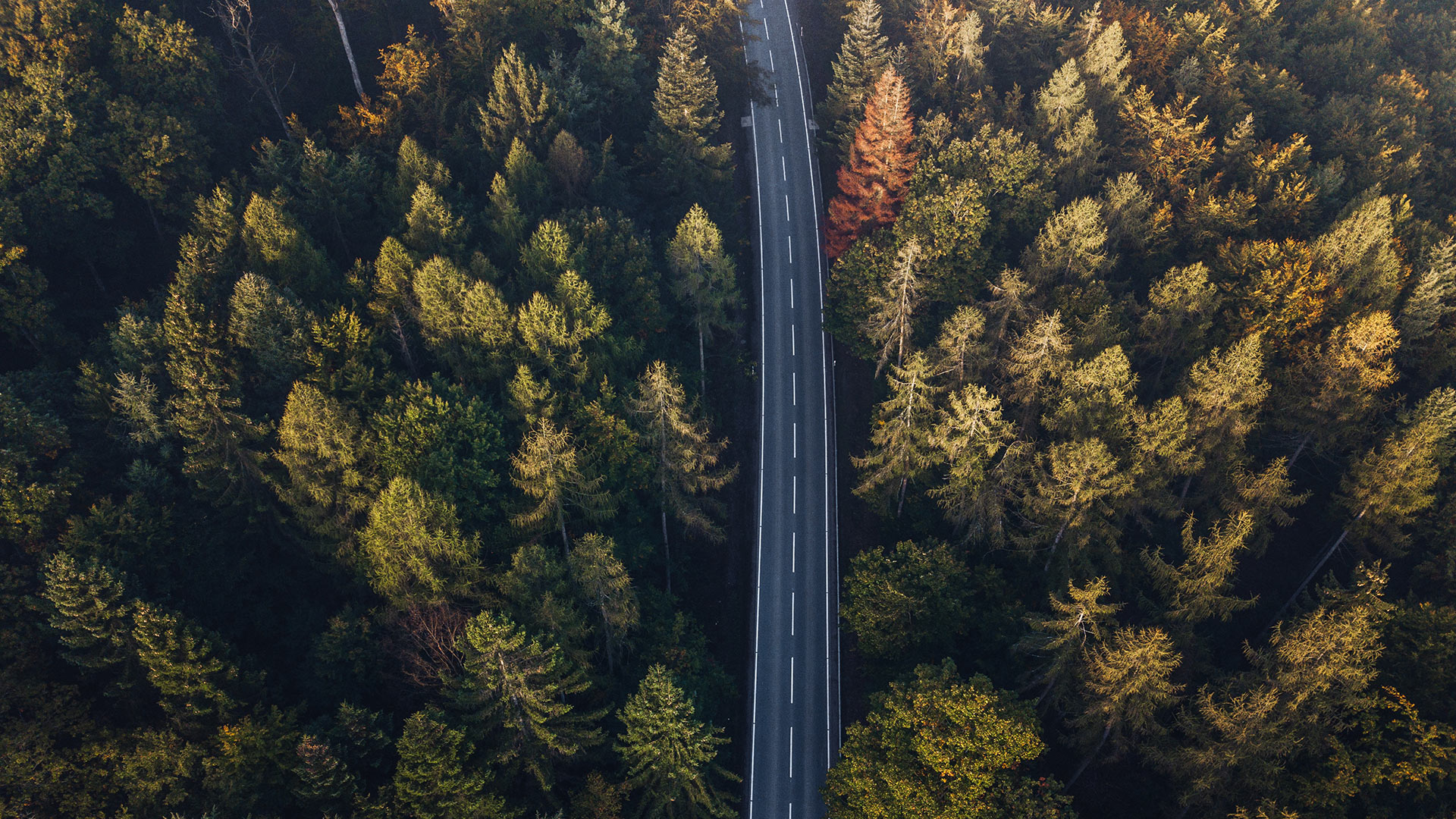 Thank you
Be Ready. Be Resilient. Foresee.
Upcoming reports:
Interim Report Q3 2024: October 31, 2024
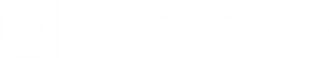